Teacher’s Name: Dr. BOUKLIKHA GRAIA 
                                               Wassila                                                                    Level: L1                                                                                                                                Module: Grammar                                                                                                                         Course Number:6                                                                                                                            Course Title : The past perfect/ the past perfect continuous
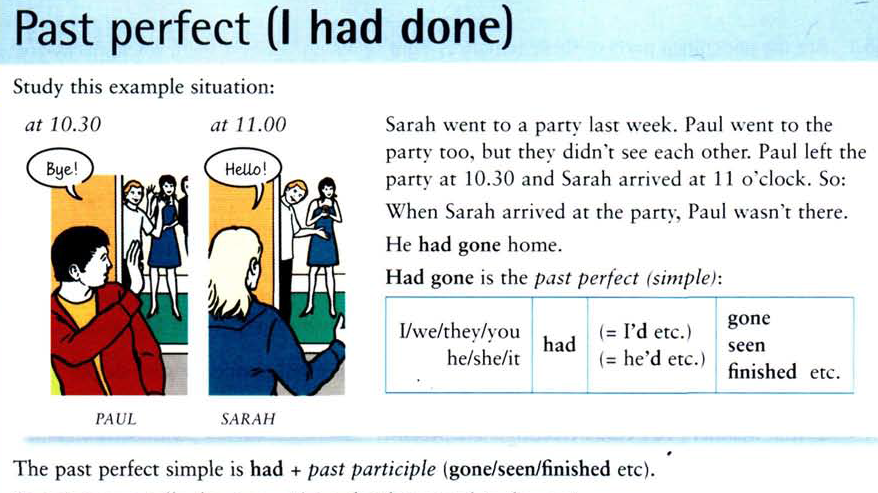 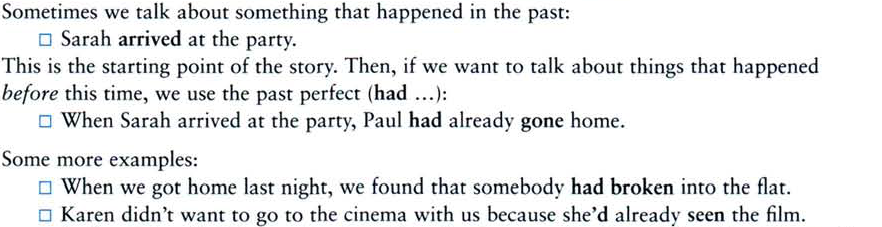